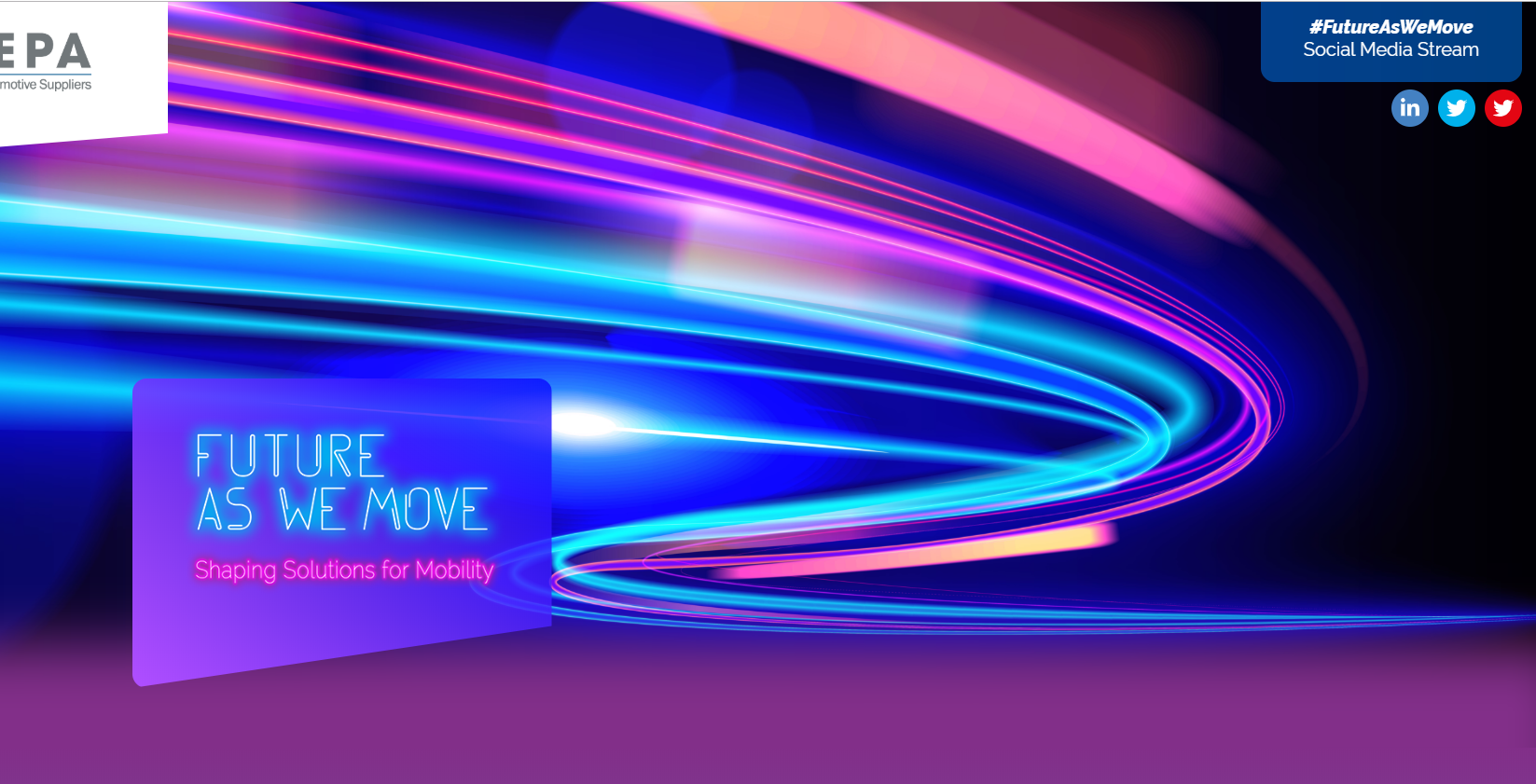 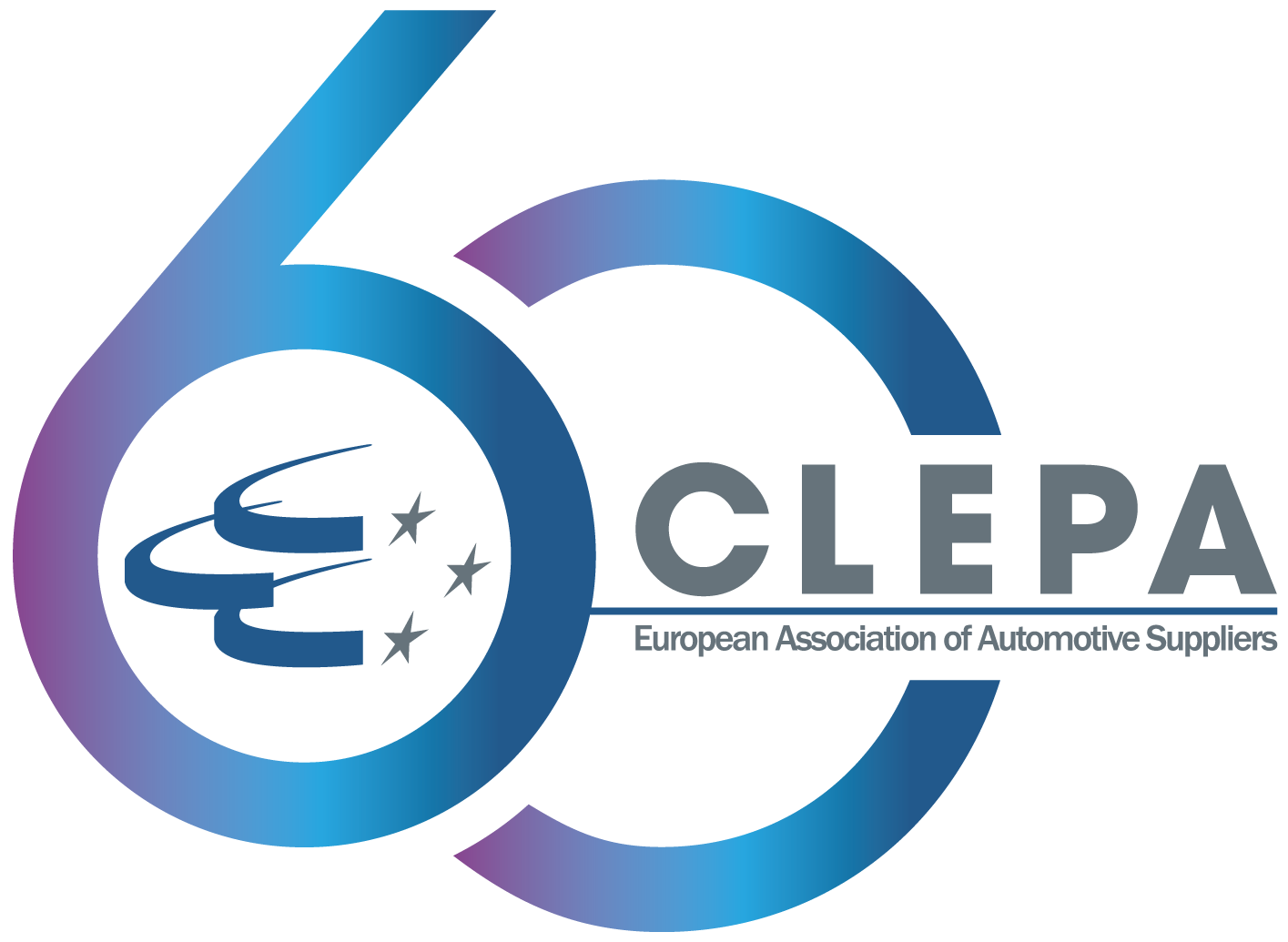 Informal document WP.29-179-07
179th WP.29, 12-14 November 2019, Agenda item 8
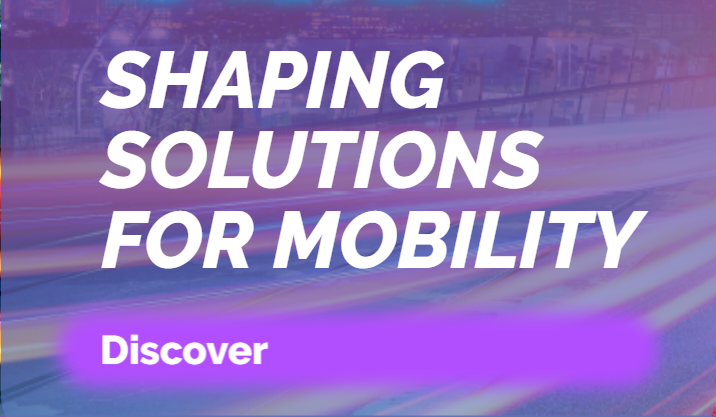 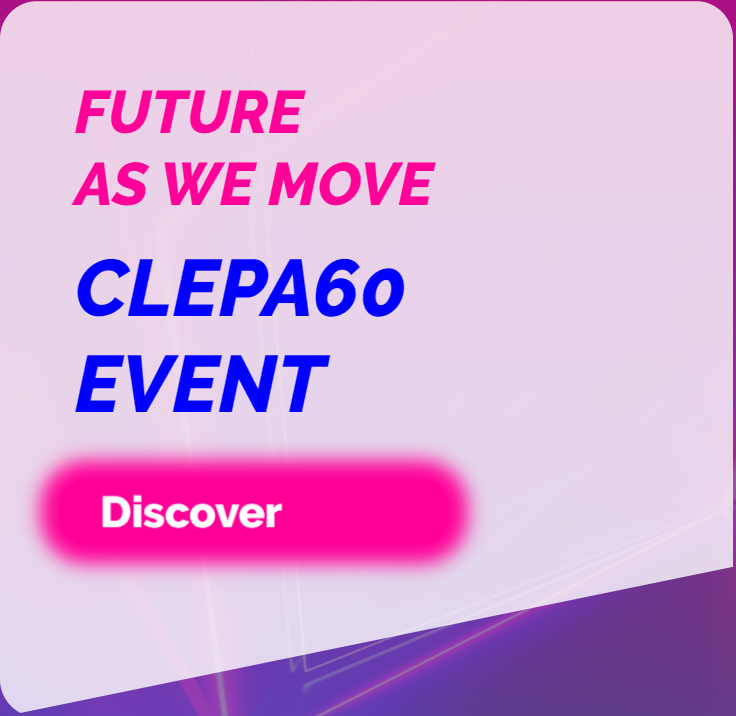 Discover
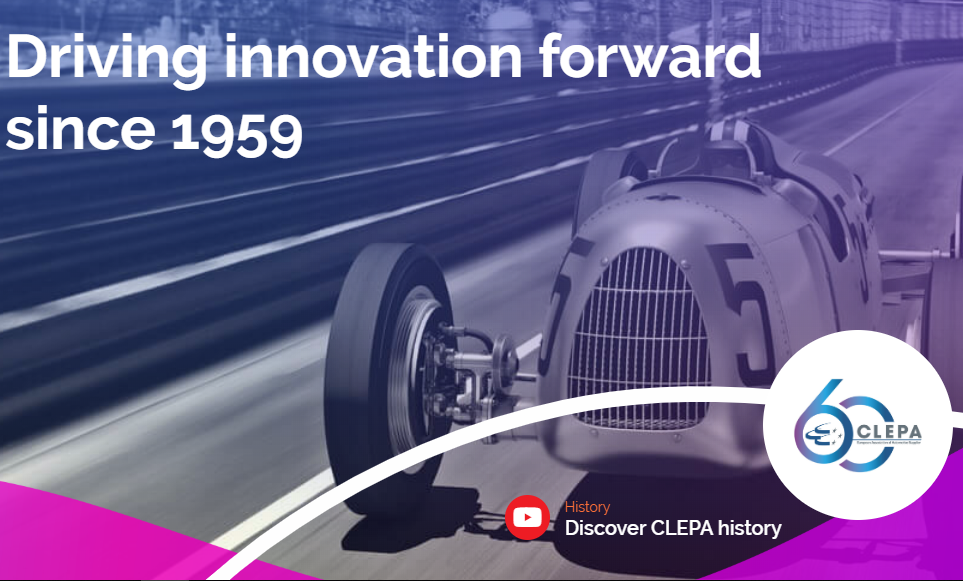 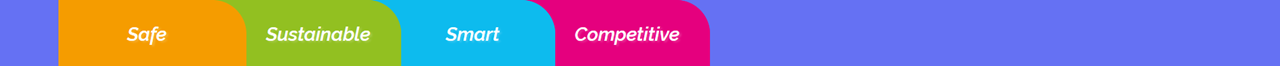 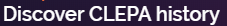 1
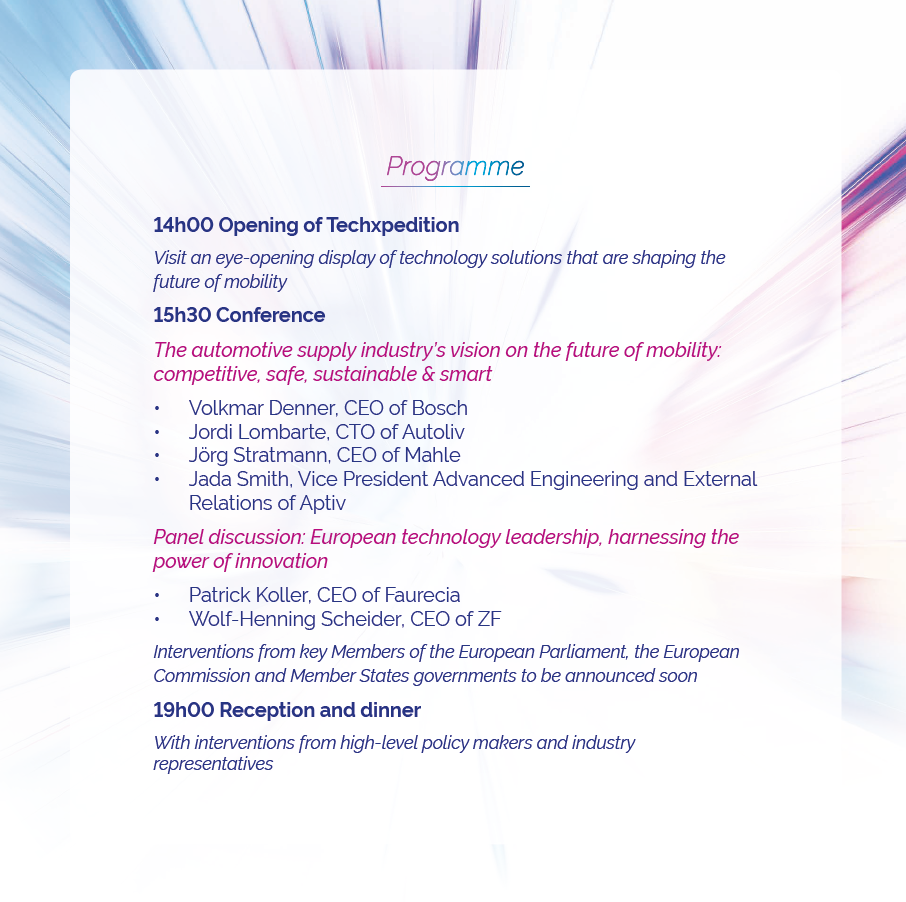 2